WP934 Rumour Debunker
W0 presentation of solutions
Joachim Klerx, AIT (Warsaw, SP93 solutions meeting)
2018-01-29
Overview
Solution: Rumour Debunker
Provide the best possible strategic relevant information to crisis and disaster managers

Typical scenarios

Dramatic advances in technologies supporting disinformation generation

Additional capabilities for CDM

Solution Platform

Possible options for Integration
2
Driver+ Project
Typical Scenario I
Mis- and Disinformation in large scale Nuclear Disaster
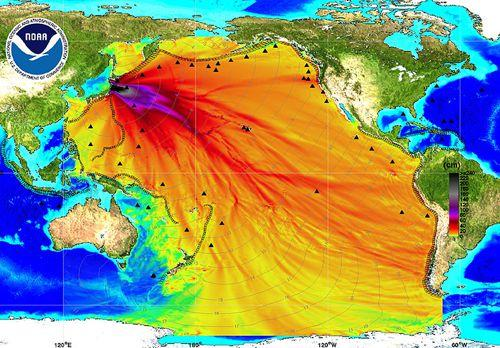 Published as radiation spread, 2014
But according to Snopesa map of projected tsunami wave heights
Crowd colaboration platform to unveil Fukushima propaganda 2018
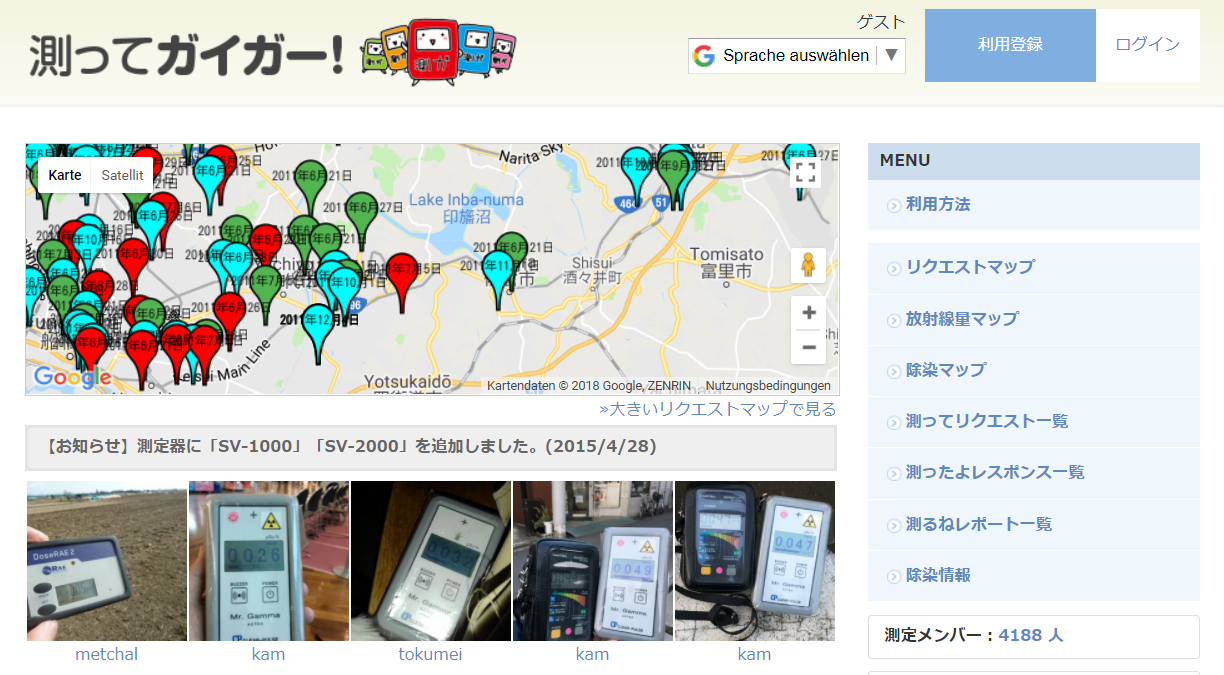 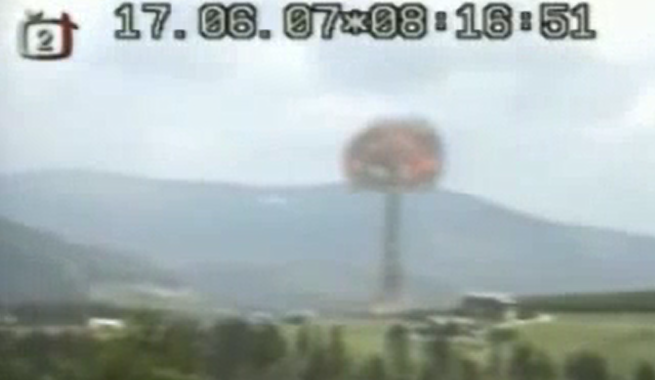 Nuclear explosion in Czech 2007
3
Driver+ Project
Typical Scenario II
Miss and Dissinformation in large scale pandemic Management
What do you think?
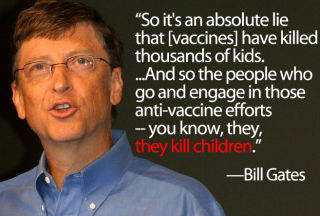 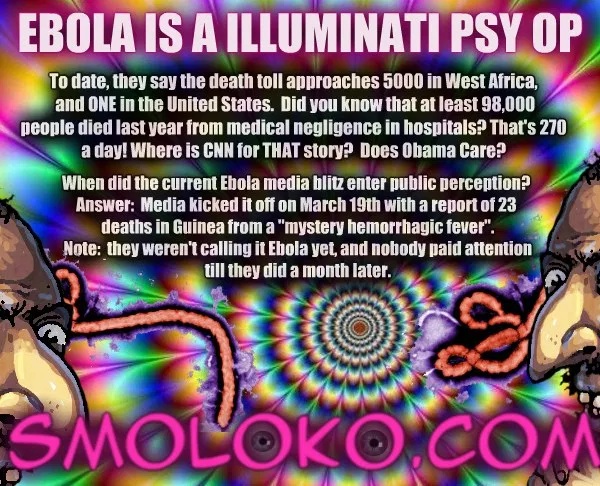 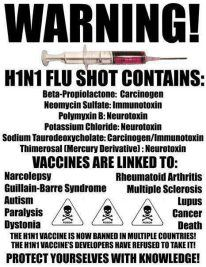 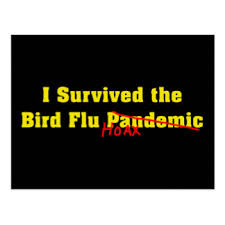 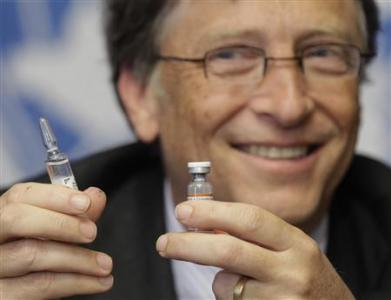 Dr Wodarg has branded the H1N1 outbreak as 'one of the greatest medical scandals of the century'.
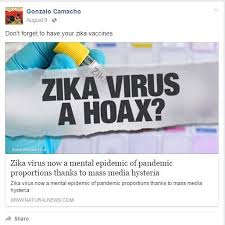 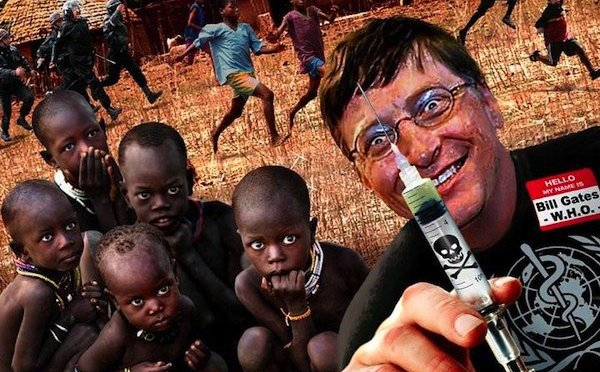 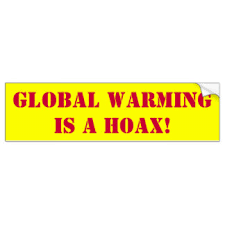 Do we have a refugee crisis?
4
Driver+ Project
Technologies supporting Disinformation
Trends in AI methods to produce fake information
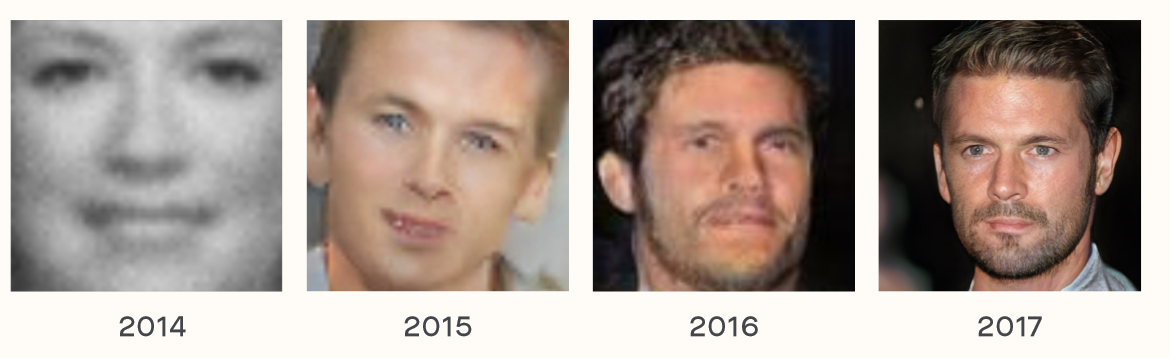 Dramatic improvement in methods for fake production
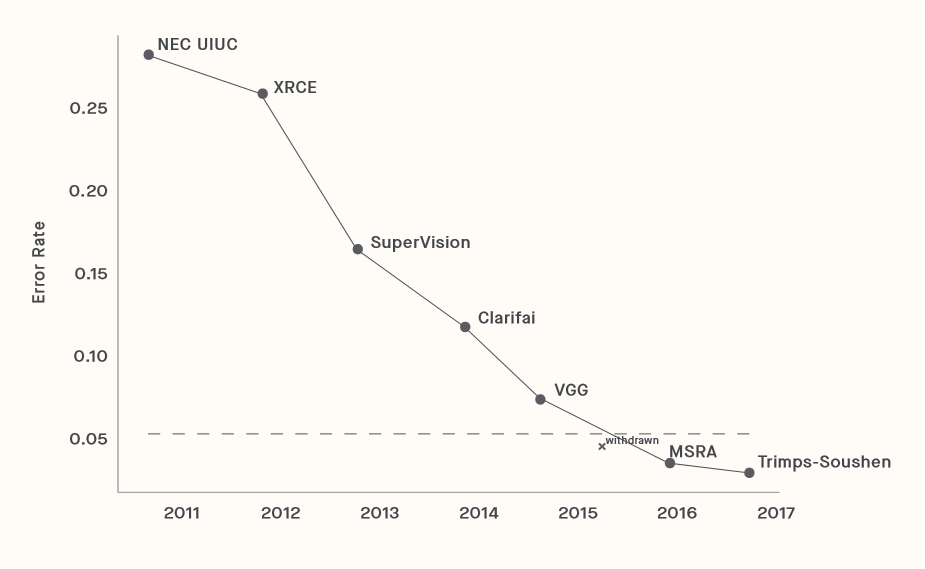 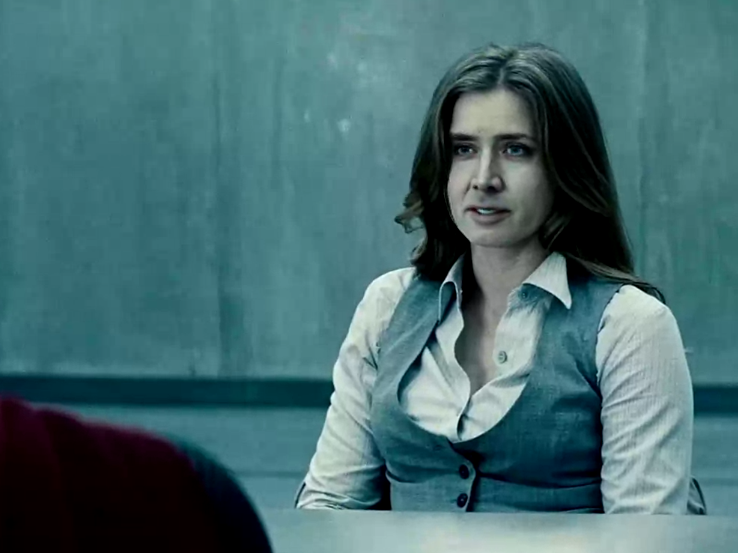 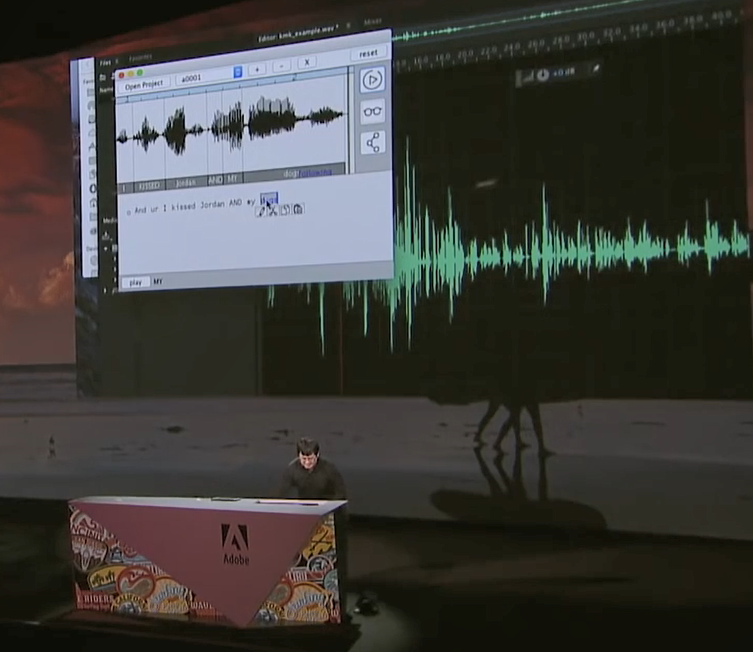 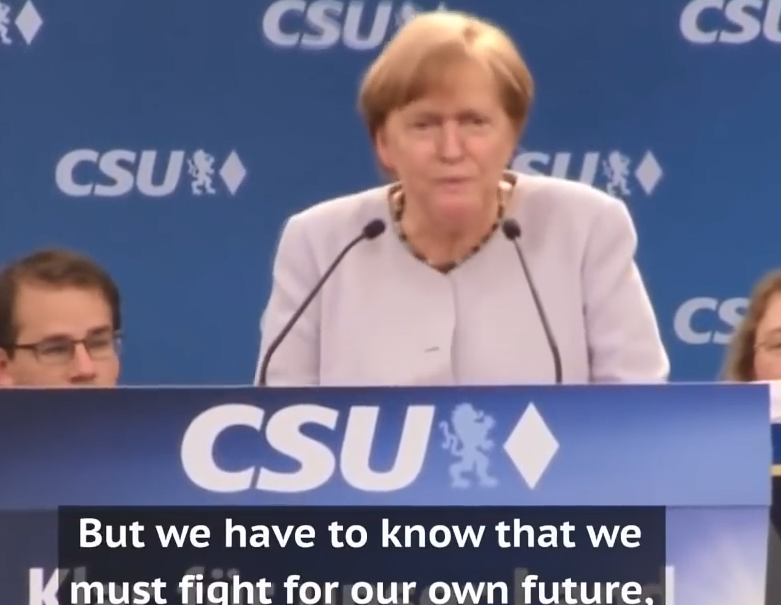 5
Miles Brundage, et.al., The Malicious Use of Artificial Intelligence: Forecasting, Prevention, and Mitigation, Future of Humanity Institute, University of Oxford; Arizona State University, February 2018
Driver+ Project
Additional capabilities for CDM
Rumour Debunker
Fake news are produced with with very realistuc fabricated video and audio
Rumour Debunker will give a risk measurment for news in the system and news add to the system

Automated hyper-personalised disinformation campaigns
Rumour Debunker will inform user if they are target of a hyper-personalised disinformation campaign

Automated, AI enabled analysis of social networks to identify key influencers for targeted disinformation campains
Rumour Debunker will identify key influencer networks

Identify bot driven large-scale information generation and denial of information attacks
Rumour Debunker will identify bot user and mark their activity, transparent to the user
6
Driver+ Project
Solution Platform
High performance cloud bases Analytical Platform
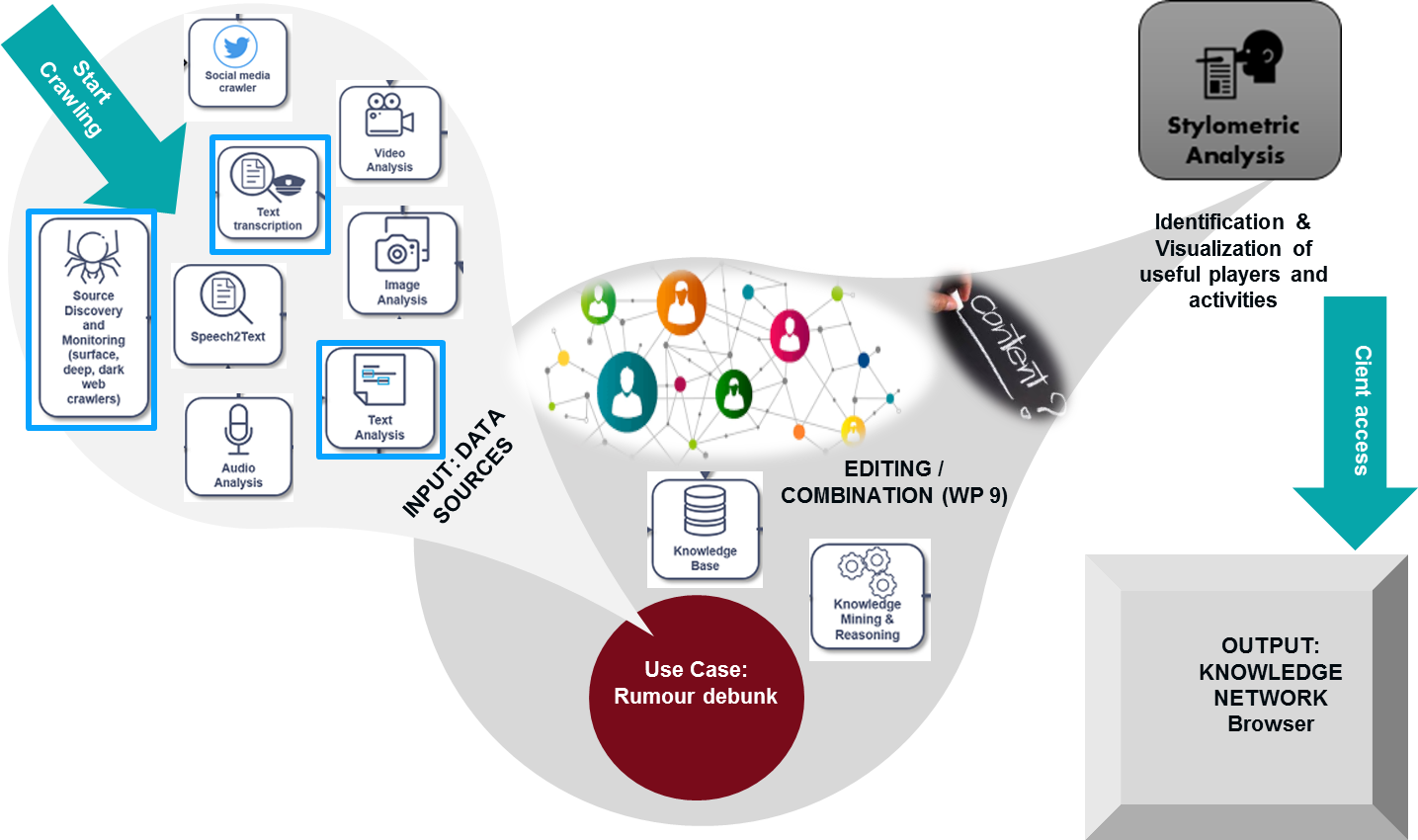 Google Risk Analytics rules
7
Driver+ Project
Possible options for Trial Integration
Interfaces in DRIVER
Mobile Clients
+ Observers
Volunteer reports
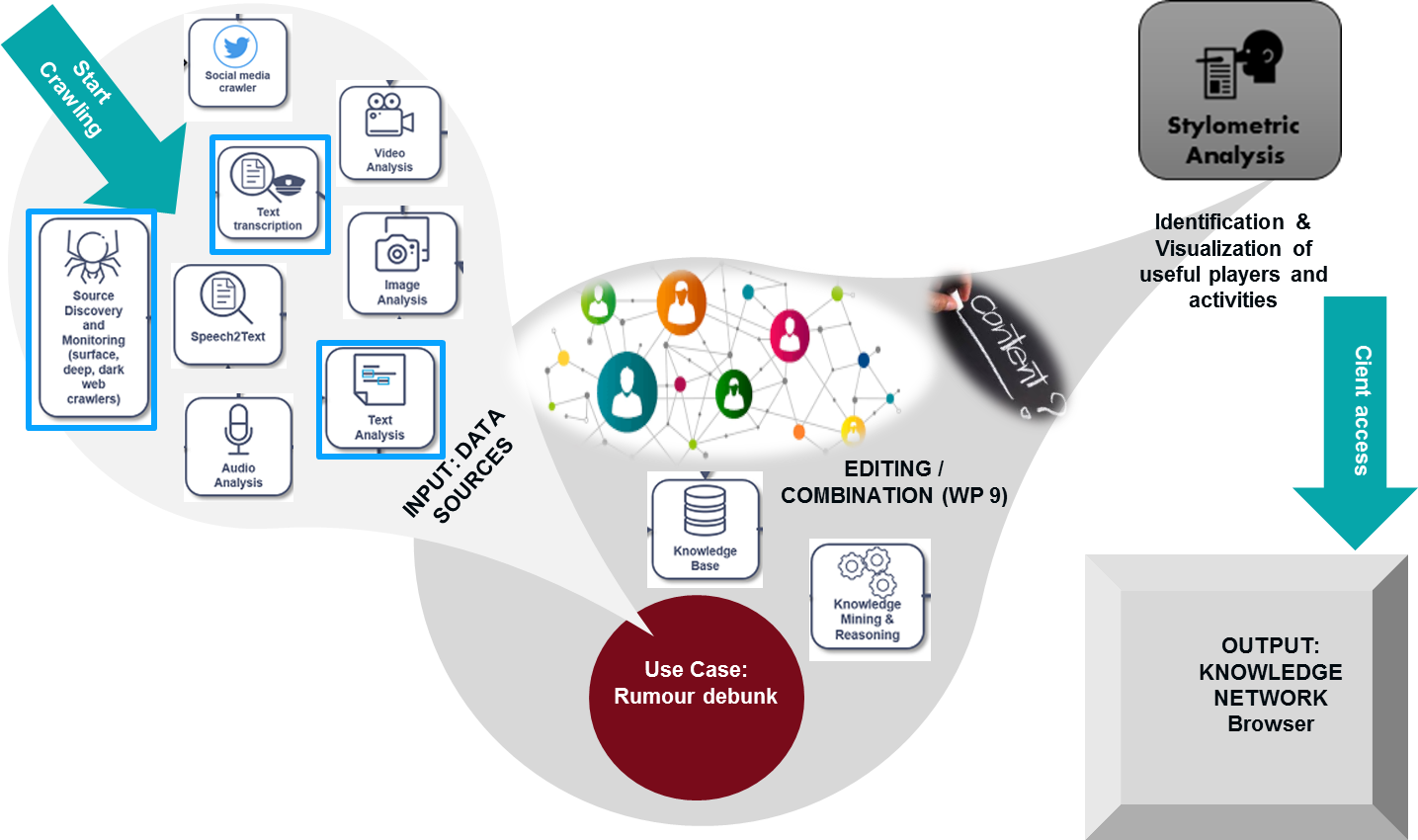 Other COP tools API
Crowd Tasker App
RumDebunk API
Quality improved Alerts, Reminders
+ Observers
Identification of misinformation / classification
Volunteers with android phones: quality check and reporting tasks
Backend users: Set up crawling, analyse results, reporting
+ Observers
8
Driver+ Project
Informing
8
8